Развивающая предметно-пространственная среда
В соответствии  ФГОС ДО 
 


МБДОУ «Детский сад №13»
Микулец Н.В.
«Нет такой стороны воспитания, на которую обстановка не оказывала бы влияние, нет способности, которая находилась бы в прямой зависимости от непосредственно окружающего ребёнка конкретного мира.	Тот, кому удастся создать такую обстановку, облегчит свой труд в высшей степени. Среди неё ребёнок будет жить – развиваться собственно самодовлеющей жизнью, его духовный рост будет совершенствоваться из самого себя, от природы…»						              Е.И. Тихеева
Что же это такое?
Развивающая предметно-пространственная среда должна обеспечивать:
Условия (материалы, оборудование) для развития детей в соответствии с особенностями каждого возрастного этапа и учёта их развития;
возможность общения и совместной деятельности детей и взрослых;
возможность двигательной активности детей;
возможности для уединения.
А также:
реализацию различных образовательных программ;
условия для инклюзивного образования (если предусмотрено);
учет национально-культурных, климатических условий;
учет возрастных особенностей детей.
Развивающая предметно-пространственная среда должна быть:
содержательно-насыщенной;
трансформируемой;
 полифункциональной;
вариативной;
доступной;
безопасной.
Насыщенность среды предполагает:
Должна соответствовать возрастным особенностям и содержанию программы
Разнообразие материалов, оборудования, инвентаря в группе
Трансформируемость пространства обеспечивает возможность изменений РПП среды в зависимости:
От образовательной ситуации
От меняющихся интересов детей
От возможностей детей
Полифункциональность материалов предполагает:
Возможность разнообразного использования различных составляющих предметной среды (детская мебель, маты, мягкие модули, ширмы и т.д.)
Наличие не обладающих жёстко закреплённым способом употребления полифункциональных предметов (в т.ч. природные материалы, предметы-заместители)
Вариативность среды предполагает:
Наличие различных пространств
Периодическую сменяемость игрового материала
Разнообразие материалов и игрушек для обеспечения свободного выбора детьми
Появление новых предметов
Доступность среды предполагает:
Доступность для воспитанников всех помещений, где осуществляется образовательная деятельность
Свободный доступ к играм, игрушкам, пособиям, обеспечивающим все виды детской активности
Исправность и сохранность материалов и оборудования
Безопасность среды предполагает:
Соответствие всех её элементов по обеспечению надёжности и безопасности их использования;
 На всё оборудование и игрушки должны быть сертификаты и декларации соответствия.
Характеристики развивающей предметно-пространственной среды:
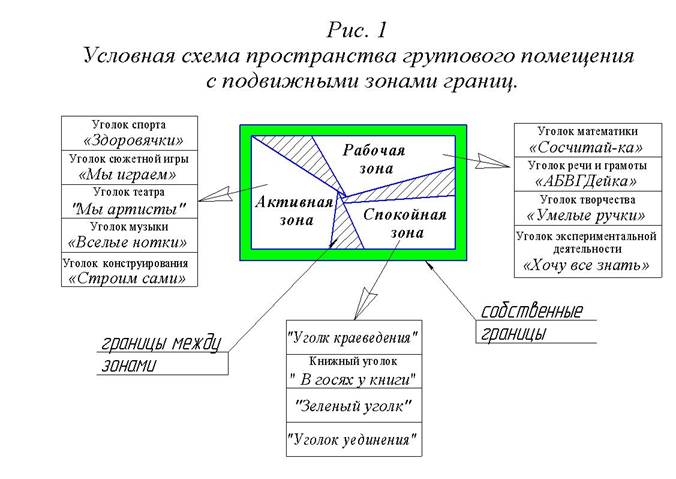 Примерные центры, которые должны быть созданы  в группе по образовательным областям в свете требований ФГОС
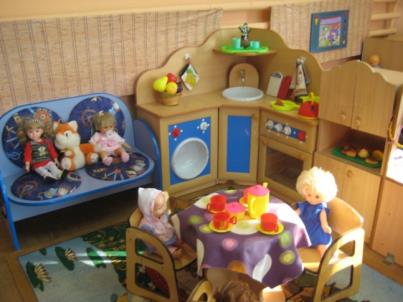 Социально-коммуникативное 
                    развитие:
Центр ППД
Центр пожарной безопасности
Центр труда, уголок дежурств
Центр активности (центр 
сюжетно-ролевых игр)
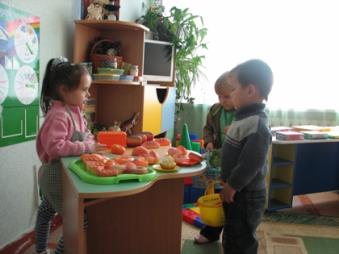 Познавательное развитие:
Центр «Мы познаём мир» или Уголок краеведения
Центр сенсорного развития
Центр конструктивной деятельности
Центр математического развития
Центр экспериментирования
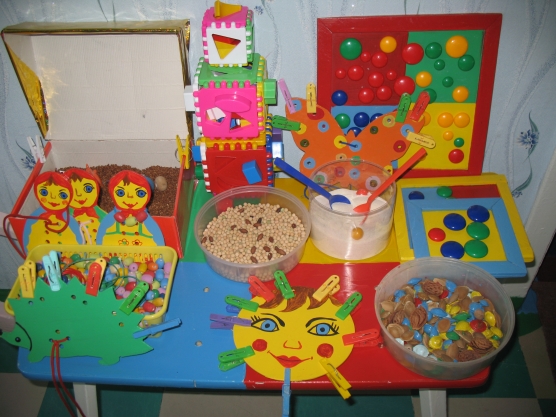 Речевое развитие:
Центр речевого развития или уголок речи грамотности
Центр «Будем говорить правильно
Центр «Здравствуй, книжка!»
Логопедический уголок
Художественно-эстетическое развитие включает:
Центр изодеятельности или уголок творчества «Умелые руки»
Центр музыкально-театрализованной деятельности
Физическое развитие:
Центр физического развития
Центр сохранения здоровья
Спортивный уголок «Будь здоров!»
Уголок для ролевых игр
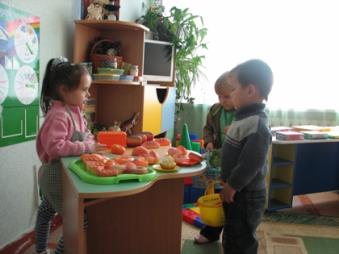 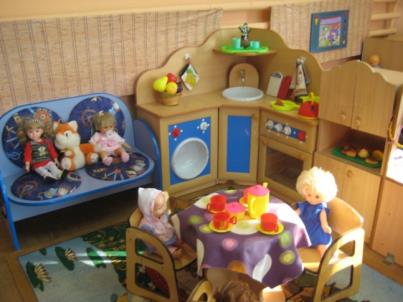 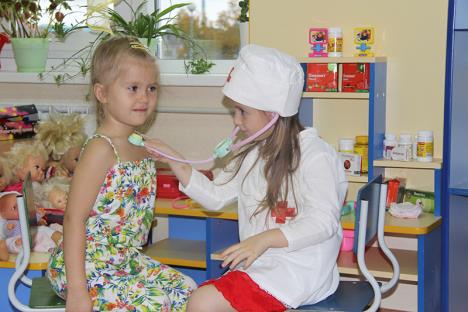 Книжный уголок
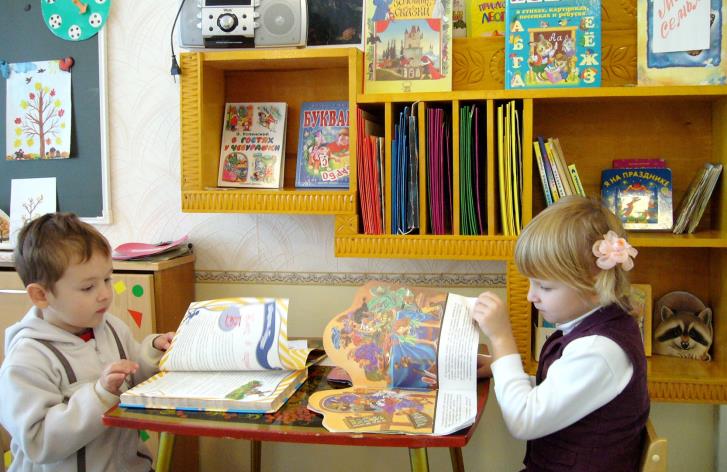 Зона для настольно-печатных игр
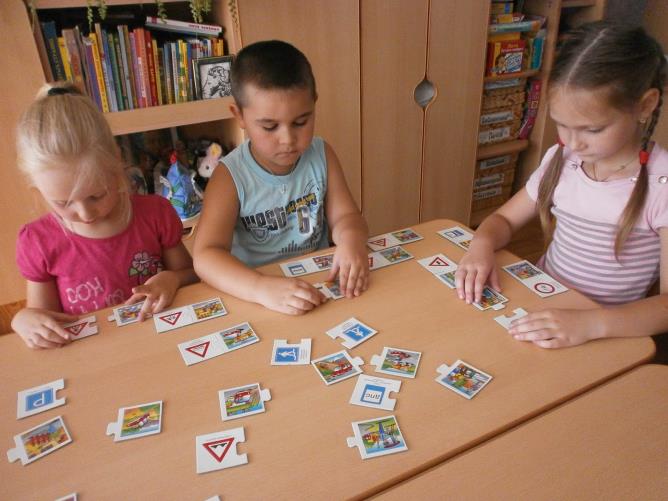 Уголок природы
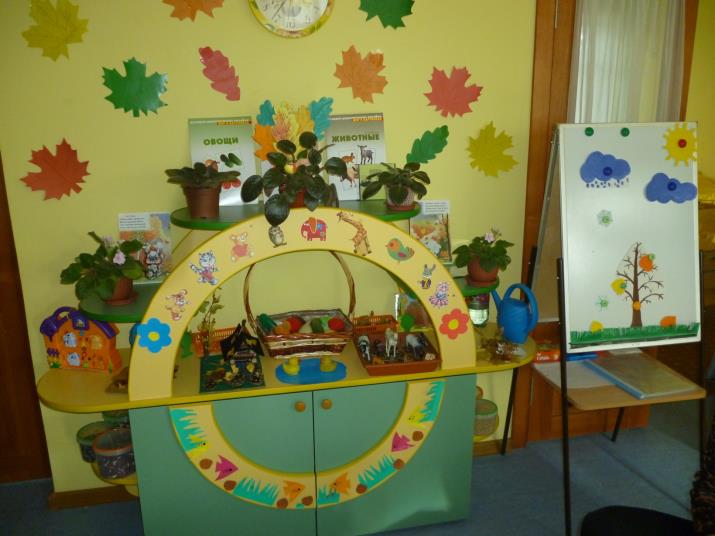 Спортивный уголок
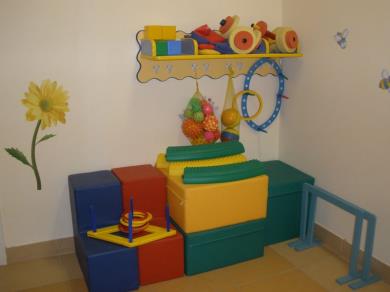 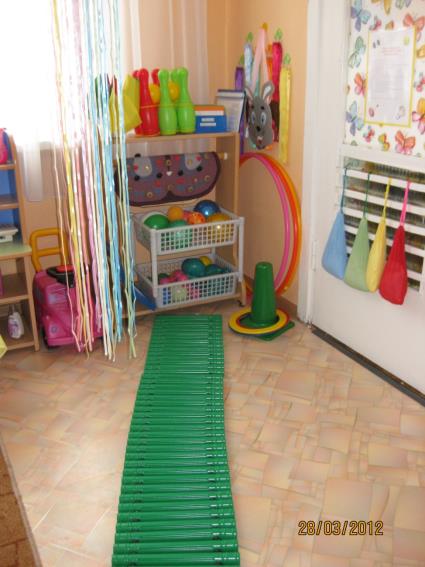 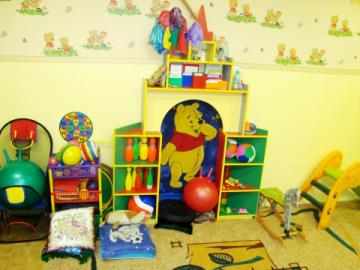 Центр экспериментирования
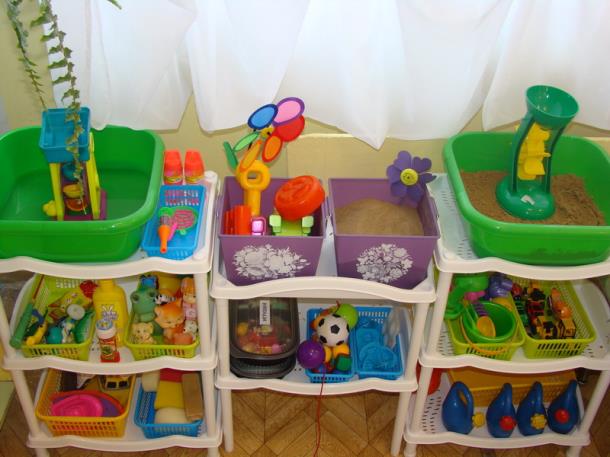 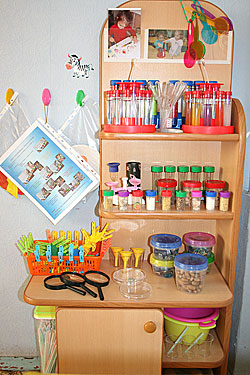 Уголок конструирования
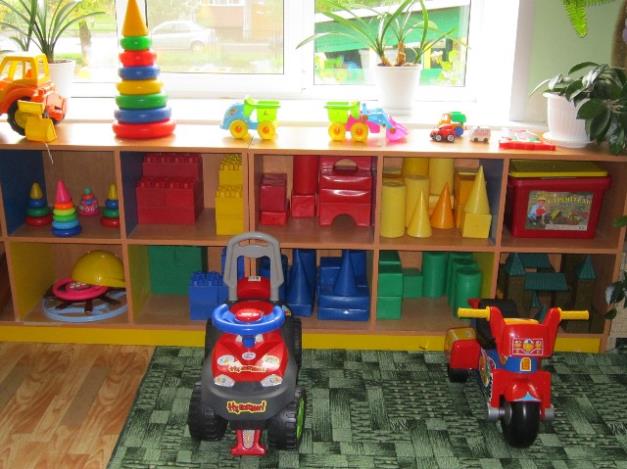 Как не надо оформлять группу
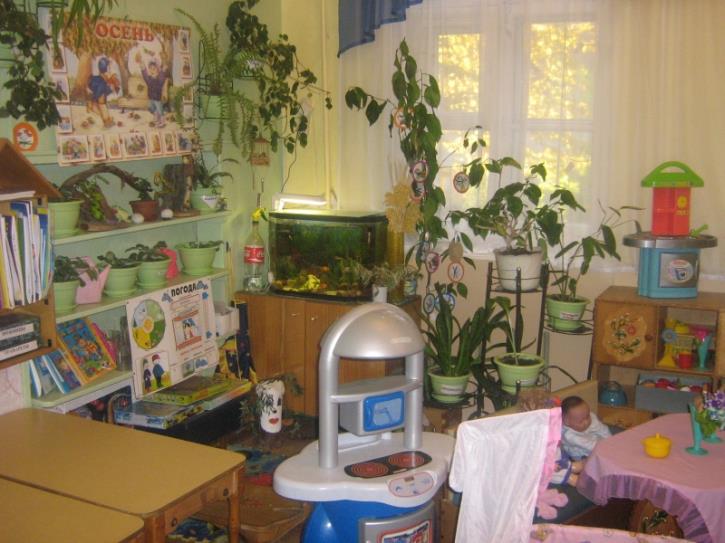 Как не надо оформлять группу
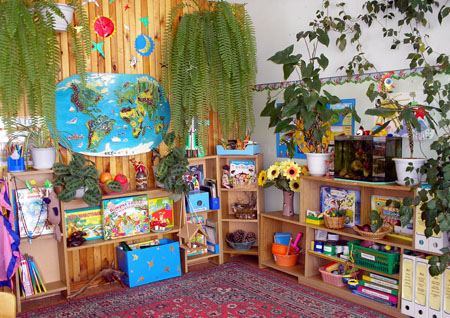 Как не надо оформлять группу
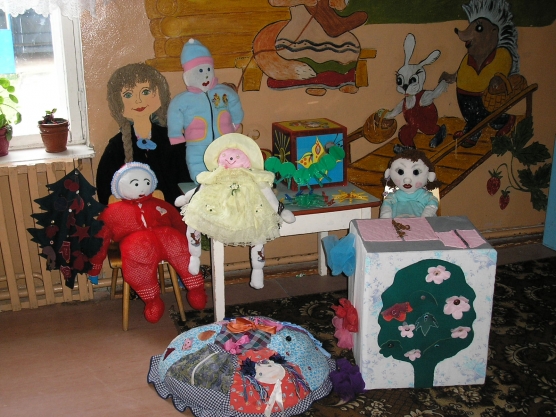 Как не надо оформлять группу
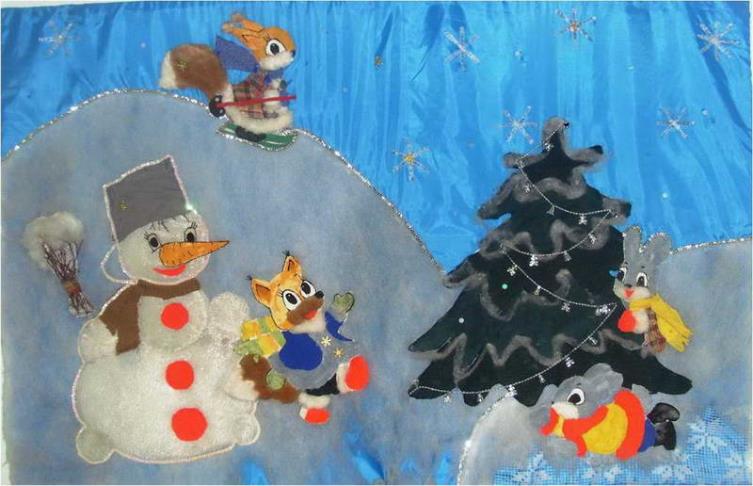 Как не надо оформлять группу
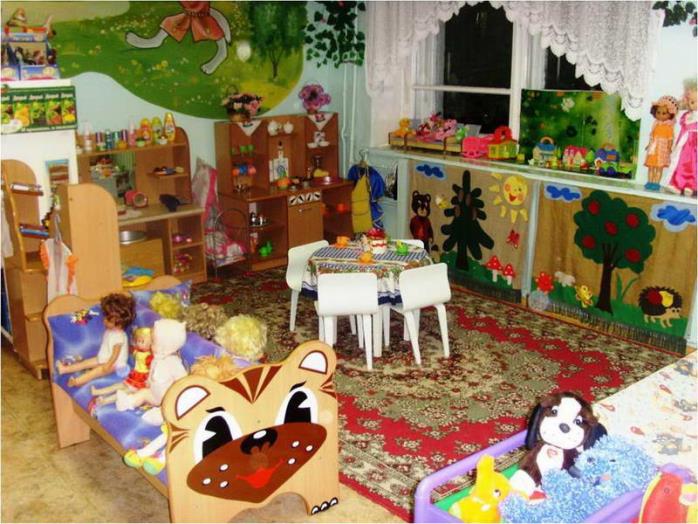 Современный детский сад
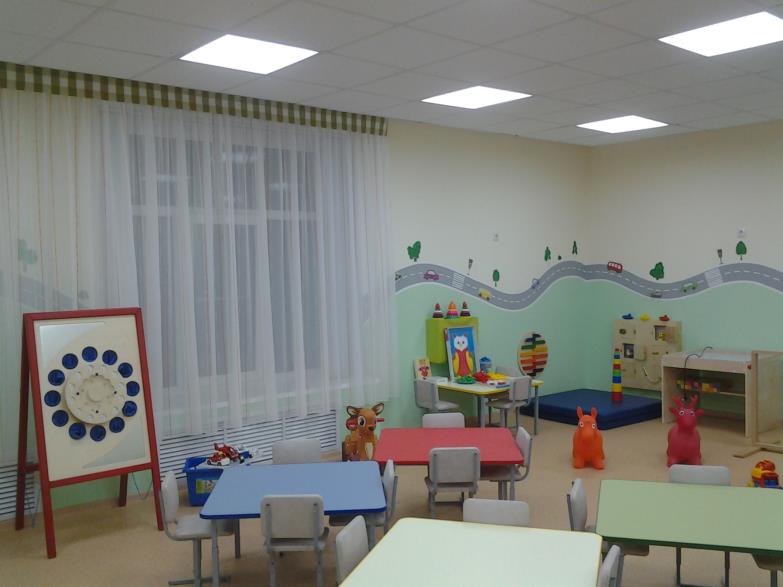 Современный детский сад
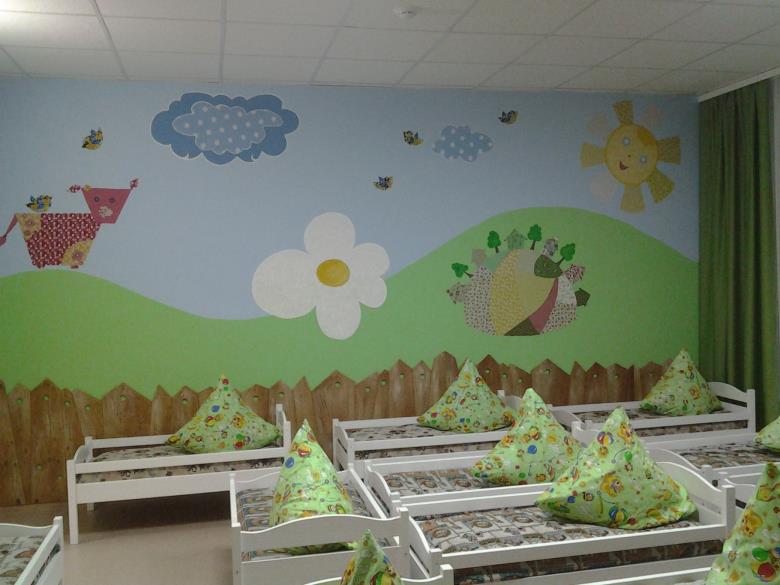 Современный детский сад
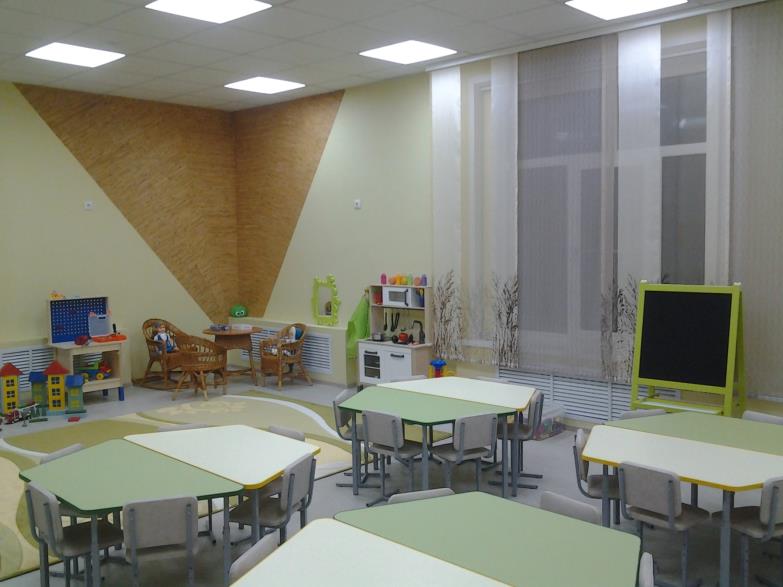 Современный детский сад
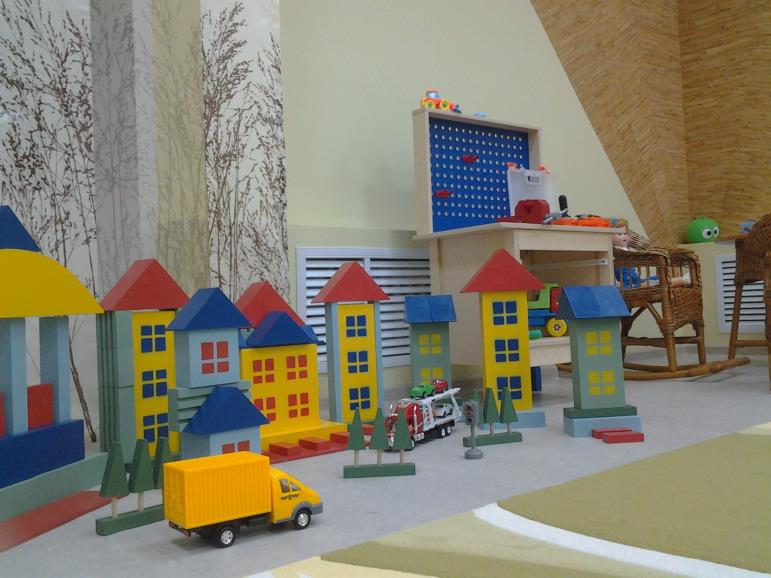 Современный детский сад
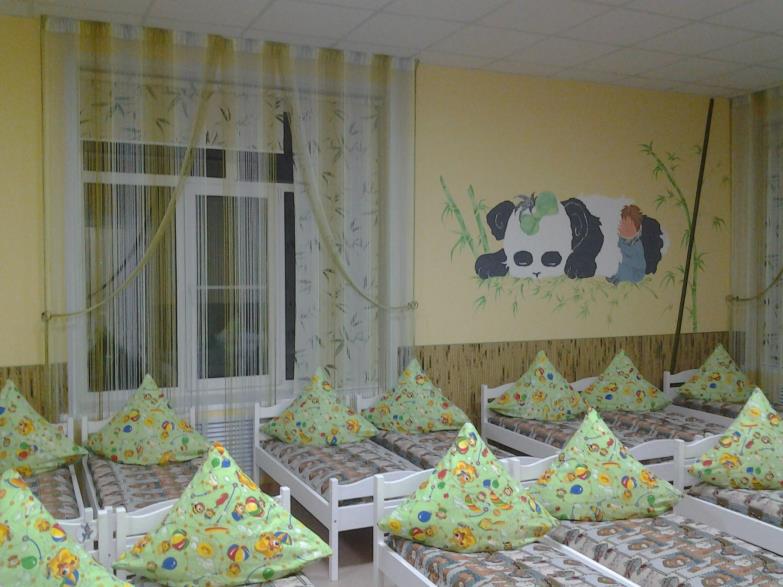 Современный детский сад
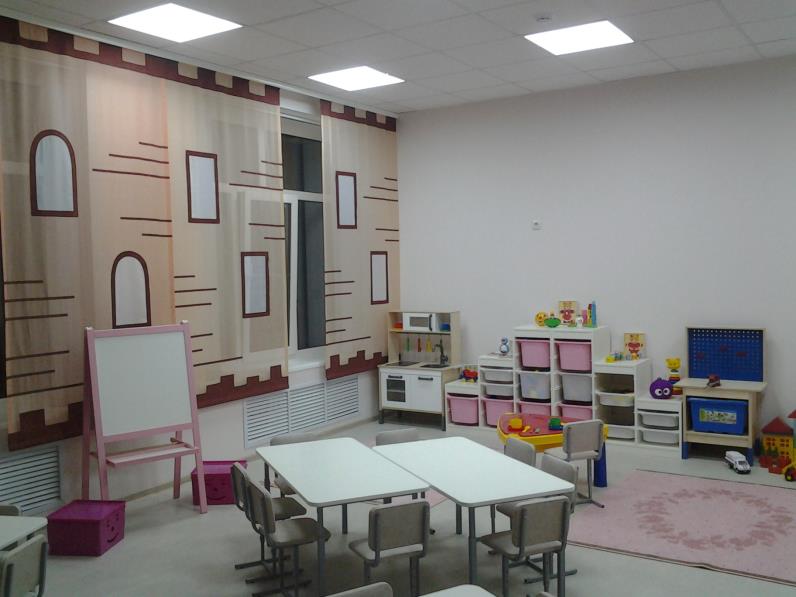 Современный детский сад
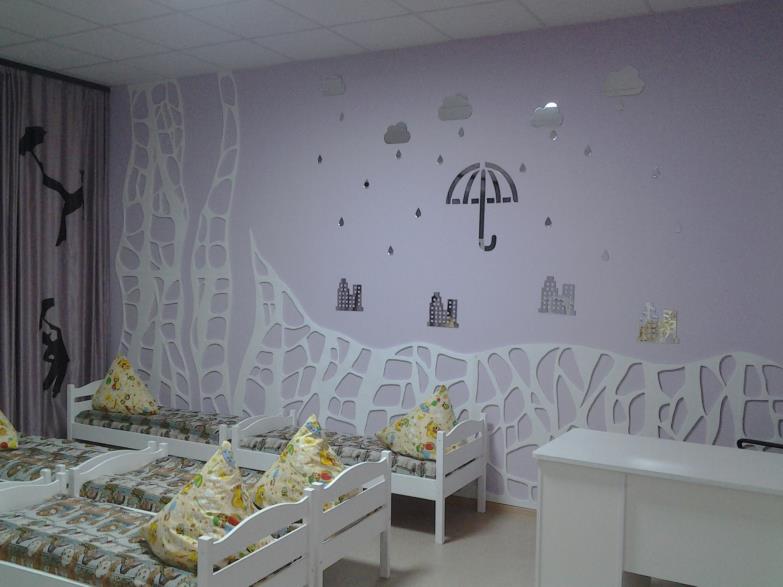 Современный детский сад
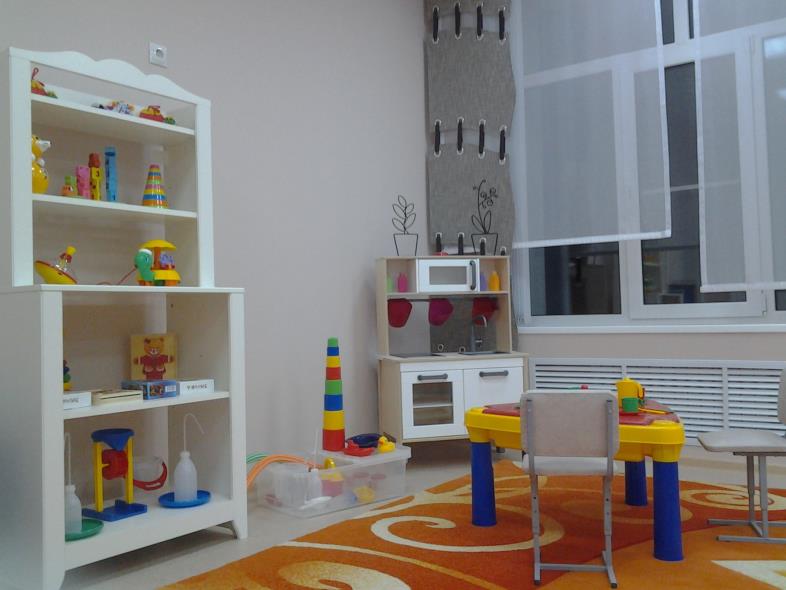 Современный детский сад
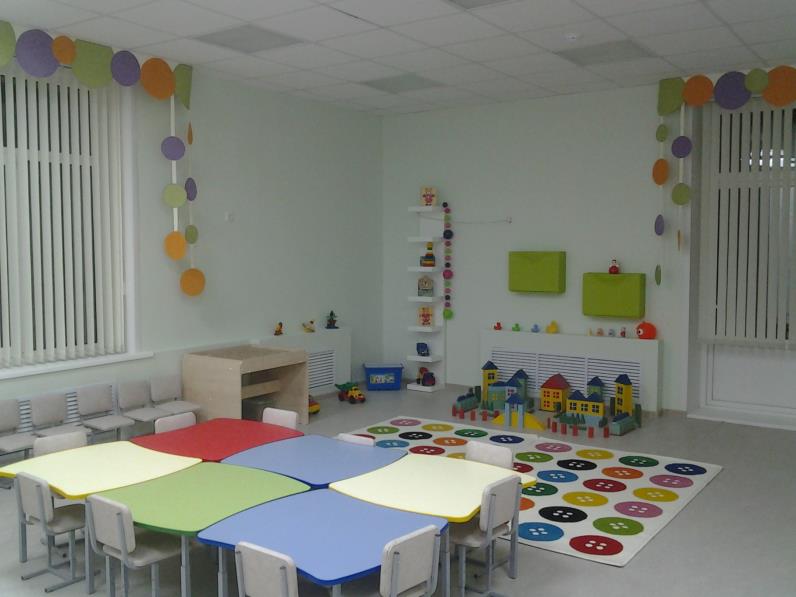 Современный детский сад
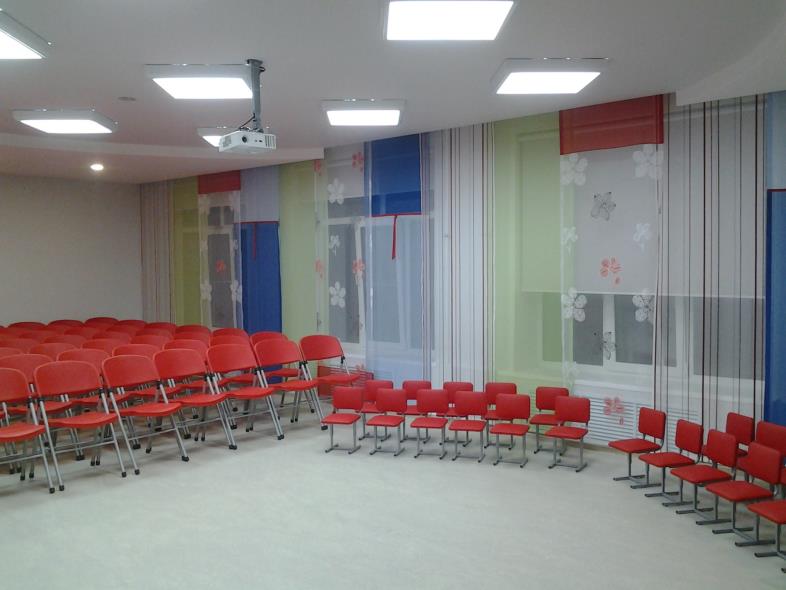 Современный детский сад
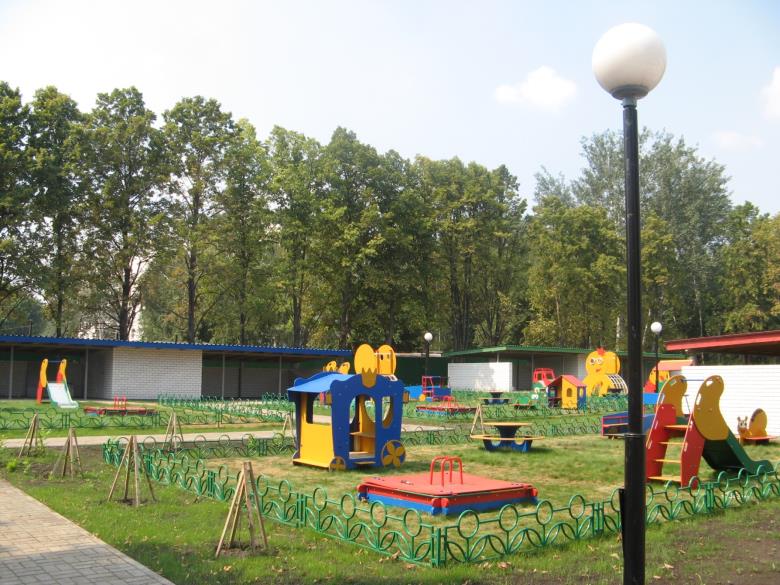 Главной задачей воспитания дошкольников являются создание у детей чувства эмоционального комфорта и психологической защищённости. 
В детском саду ребёнку важно чувствовать себя любимым и неповторимым. 
Поэтому, важным является и среда, в которой проходит воспитательный процесс. 
Творческих успехов!